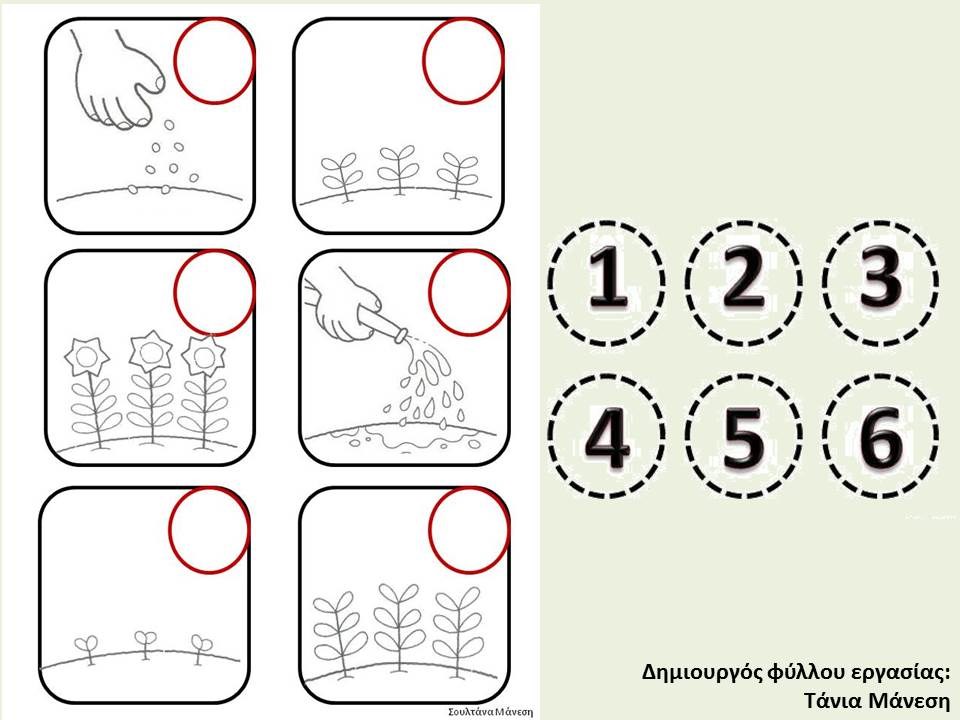 Βάλε τις εικόνες στη σωστή σειρά!!!
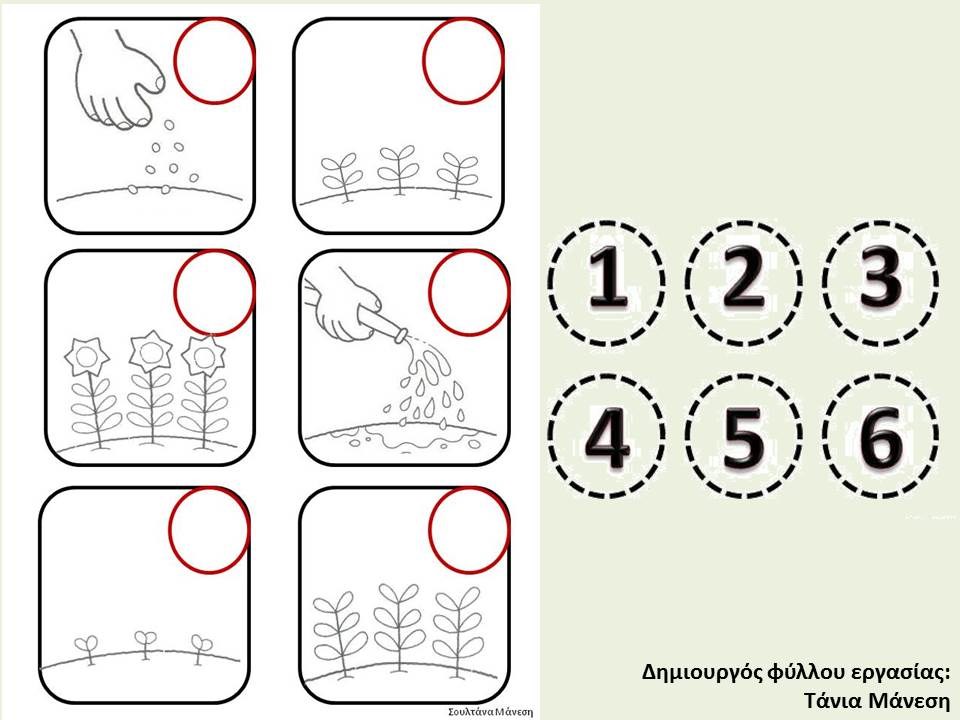 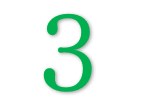 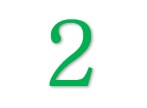 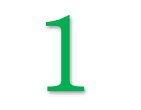 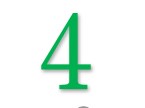 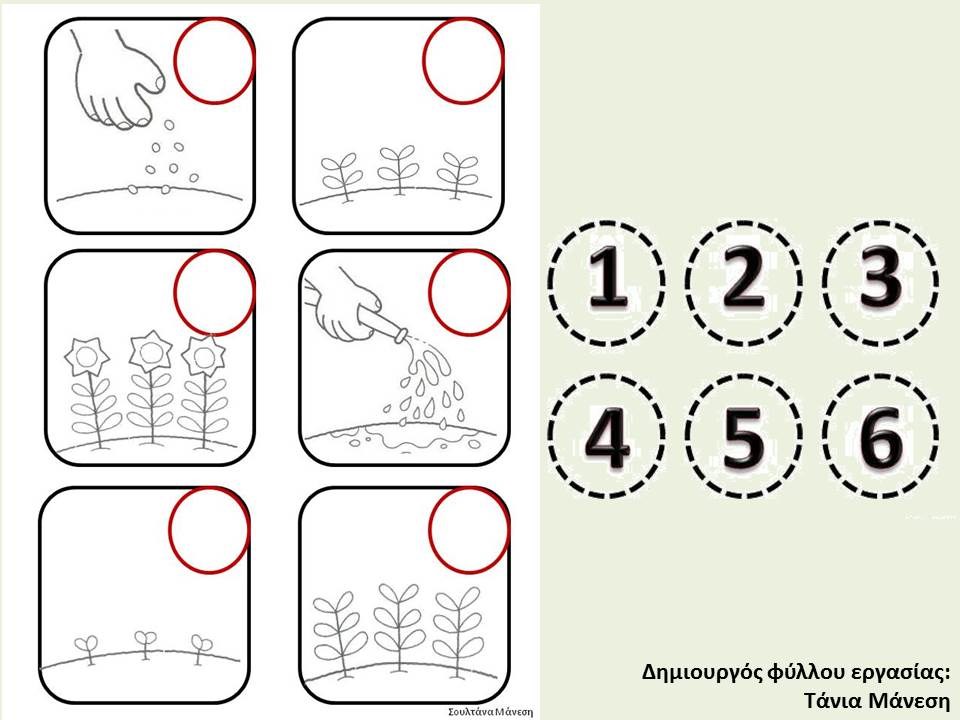 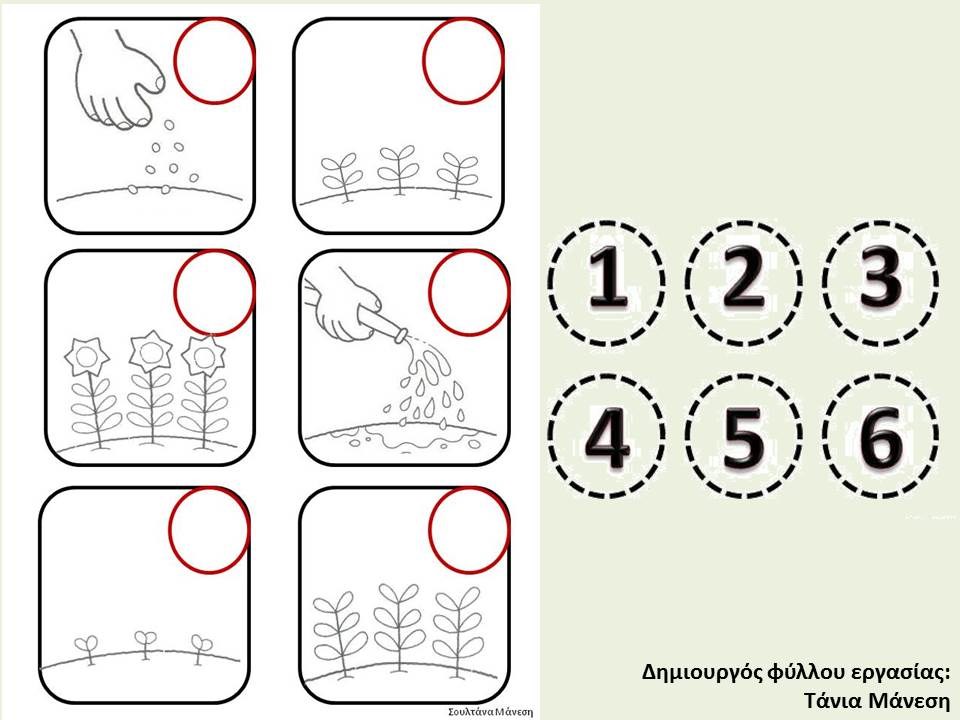 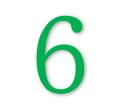 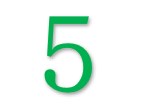 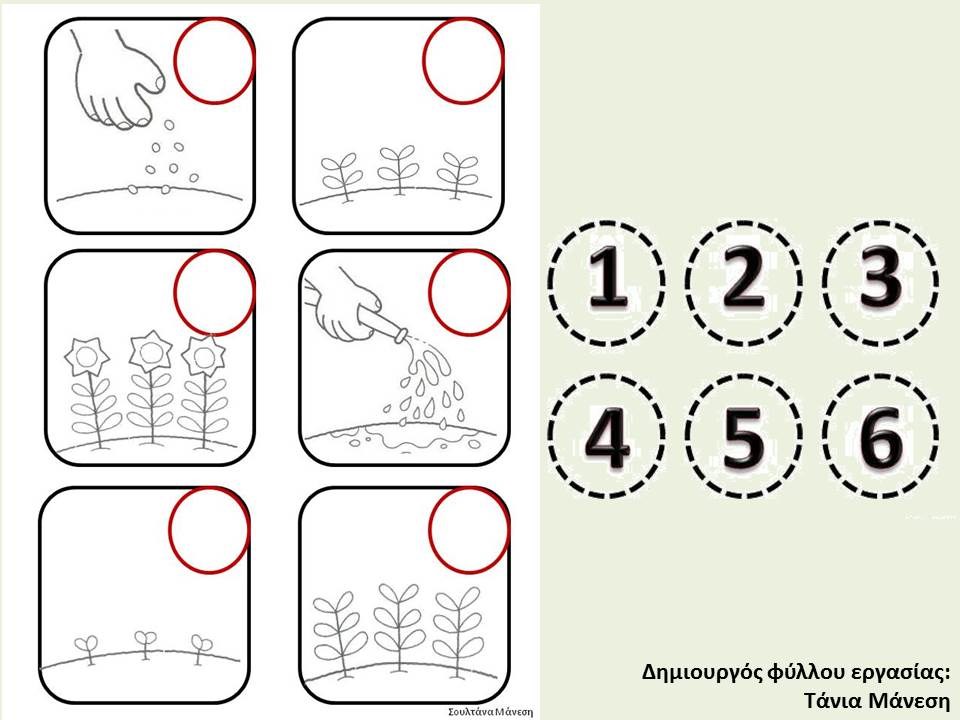 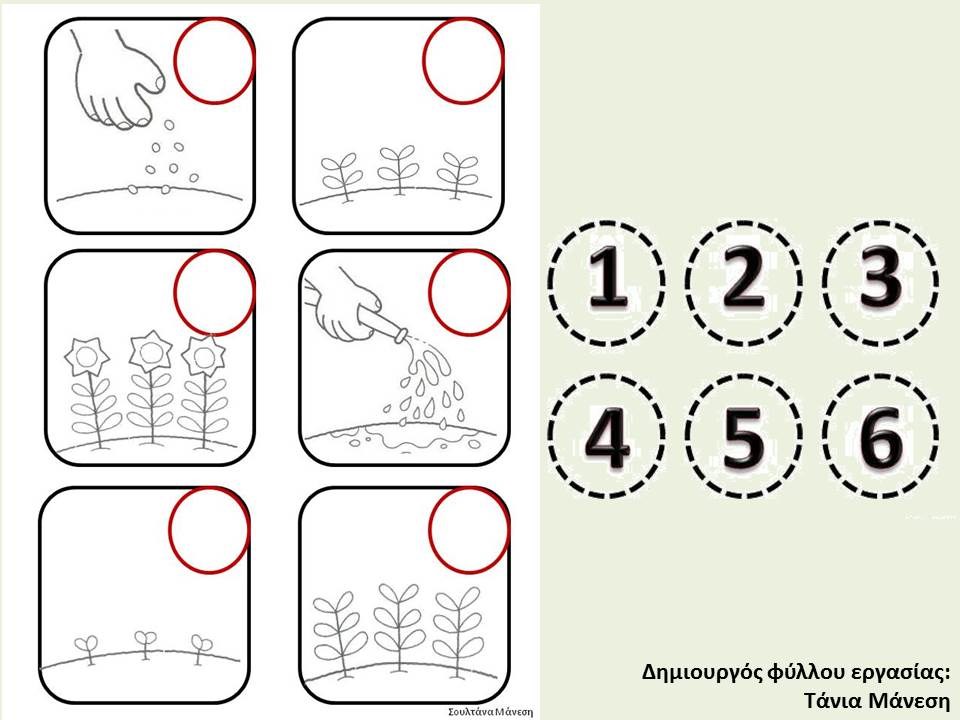 ΜΕΓΑΛΩΝΕΙ ΤΟ ΣΠΟΡΑΚΙ ΚΑΙ ΓΙΝΕΤΑΙ ΔΕΝΤΡΑΚΙ
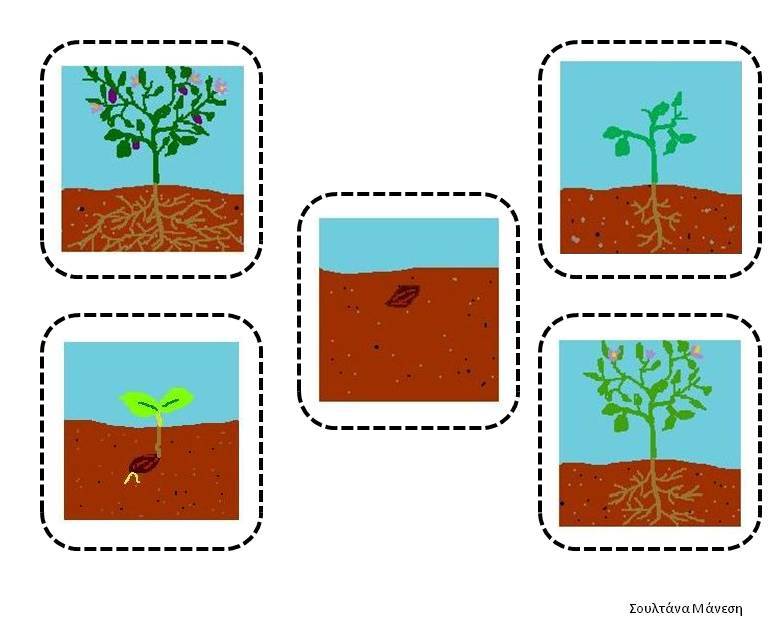 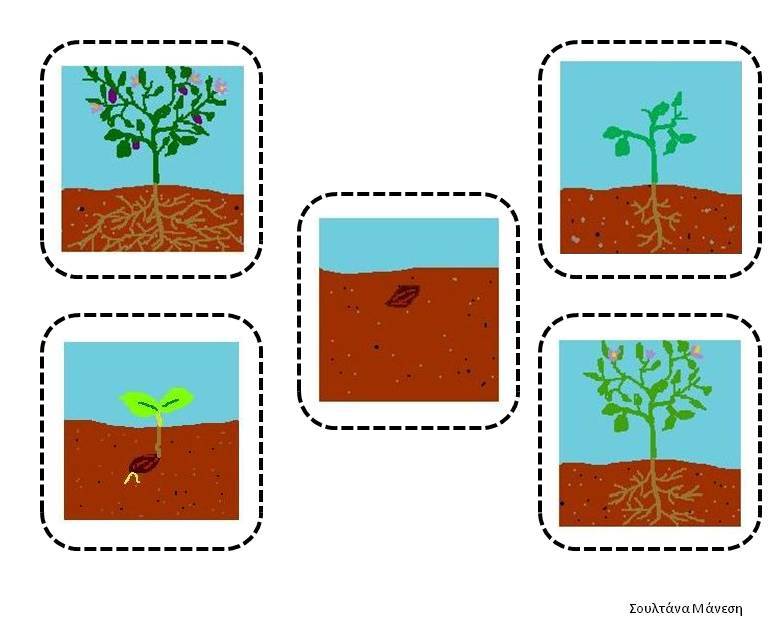 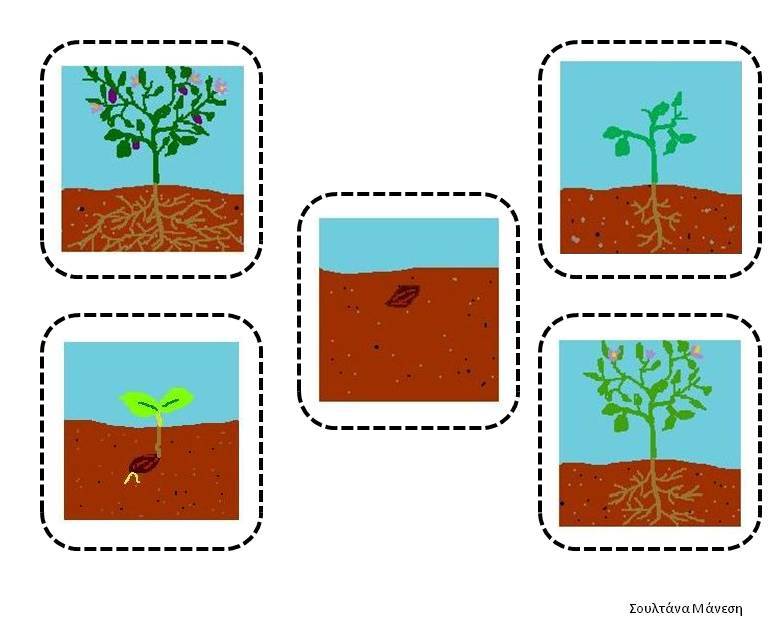 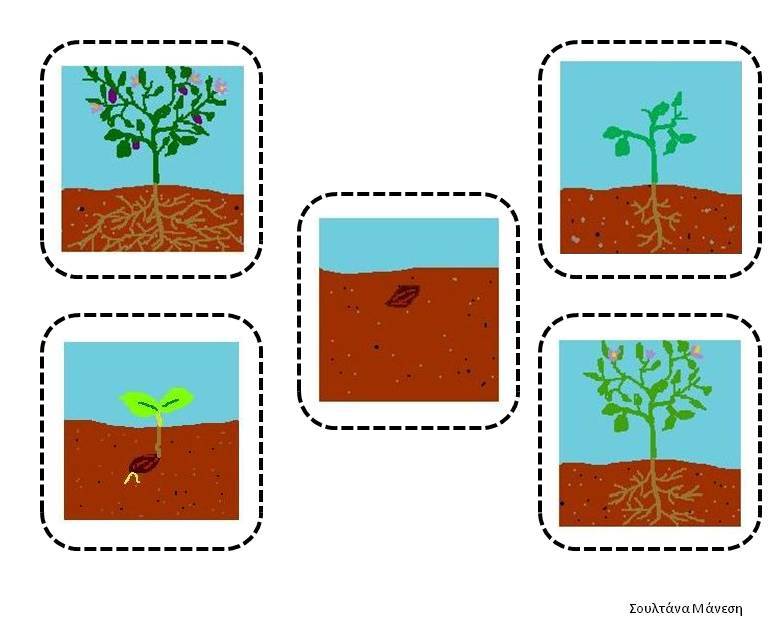 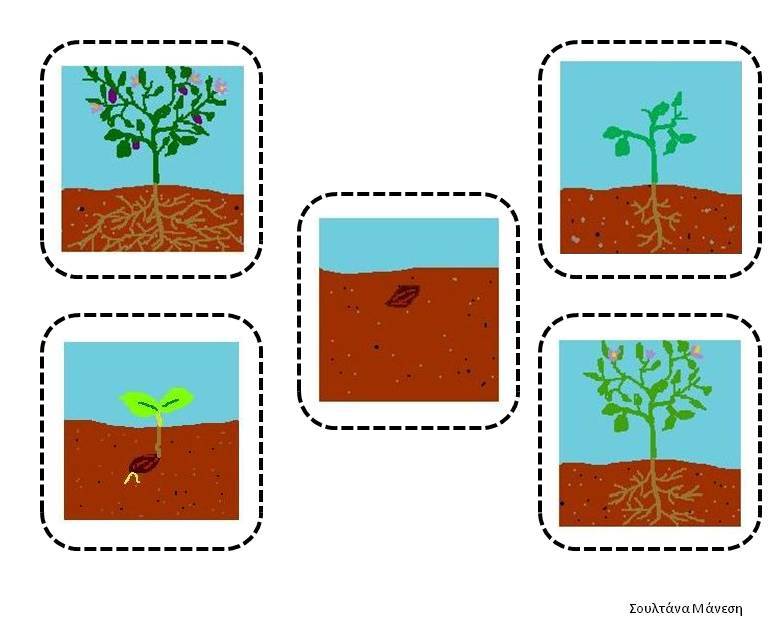 Τι χρειάζεται ένα φυτό για να μεγαλώσει?
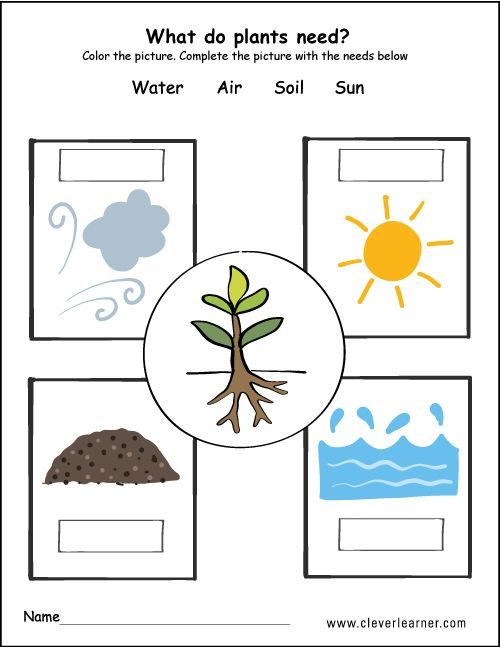 ΧΩΜΑ
ΝΕΡΟ
ΗΛΙΟΣ
ΑΕΡΑΣ
Βάλε τις εικόνες στη σειρά
Ένωσε τον αριθμό με τη σωστή εικόνα.
4
2
3
1
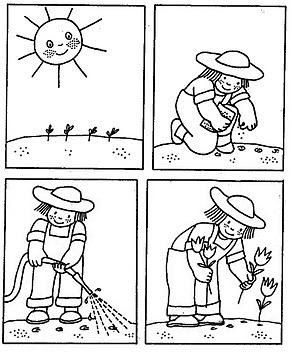 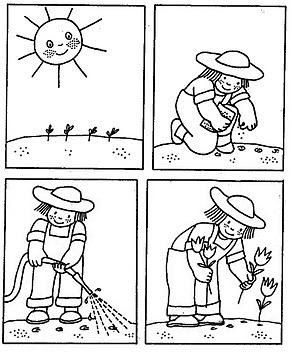 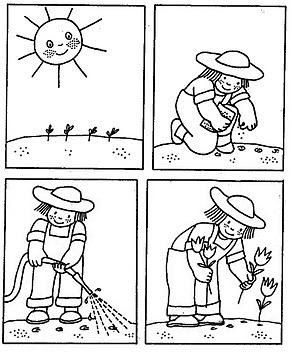 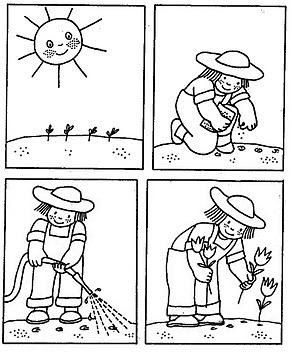 Μέτρα τα σποράκια και κύκλωσε τον σωστό αριθμό.
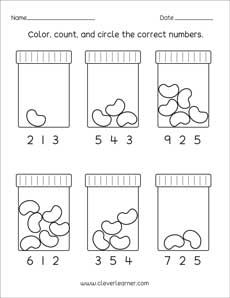